ดาราศาสตร์และอวกาศ
Astronomy & Space
Photo : ORIONIDS
 
BY Worrawat Promden
 
Date: 19 Oct 2012
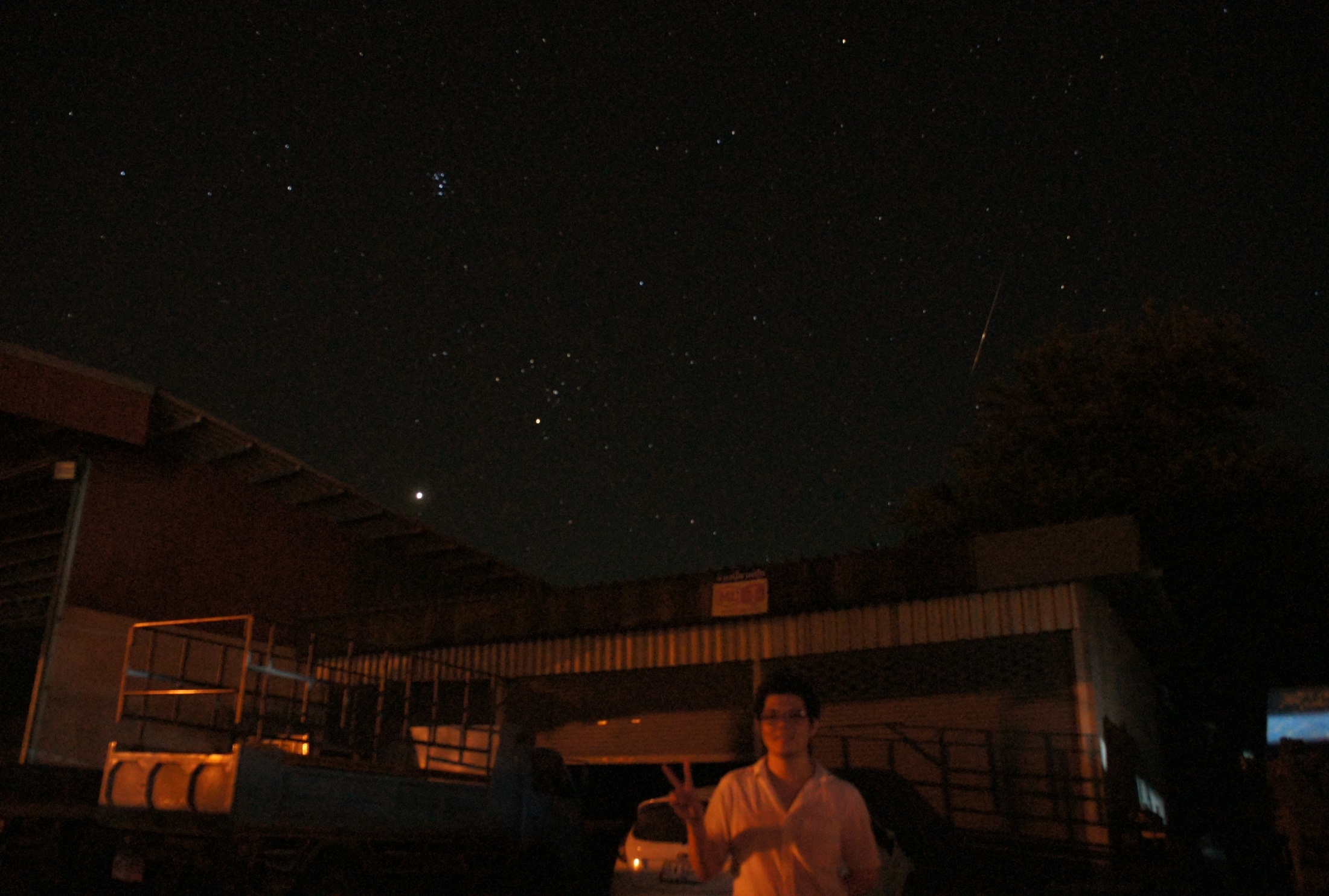 ผศ.ดร. วรวัฒน์ พรหมเด่น
สาขาวิชาวิทยาศาสตร์ทั่วไป
คณะครุศาสสตร์
มหาวิทยาลัยราชภัฏบุรีรัมย์
การดูดาวขั้นพื้นฐาน
Basic Star Gazing
คาบที่ 3
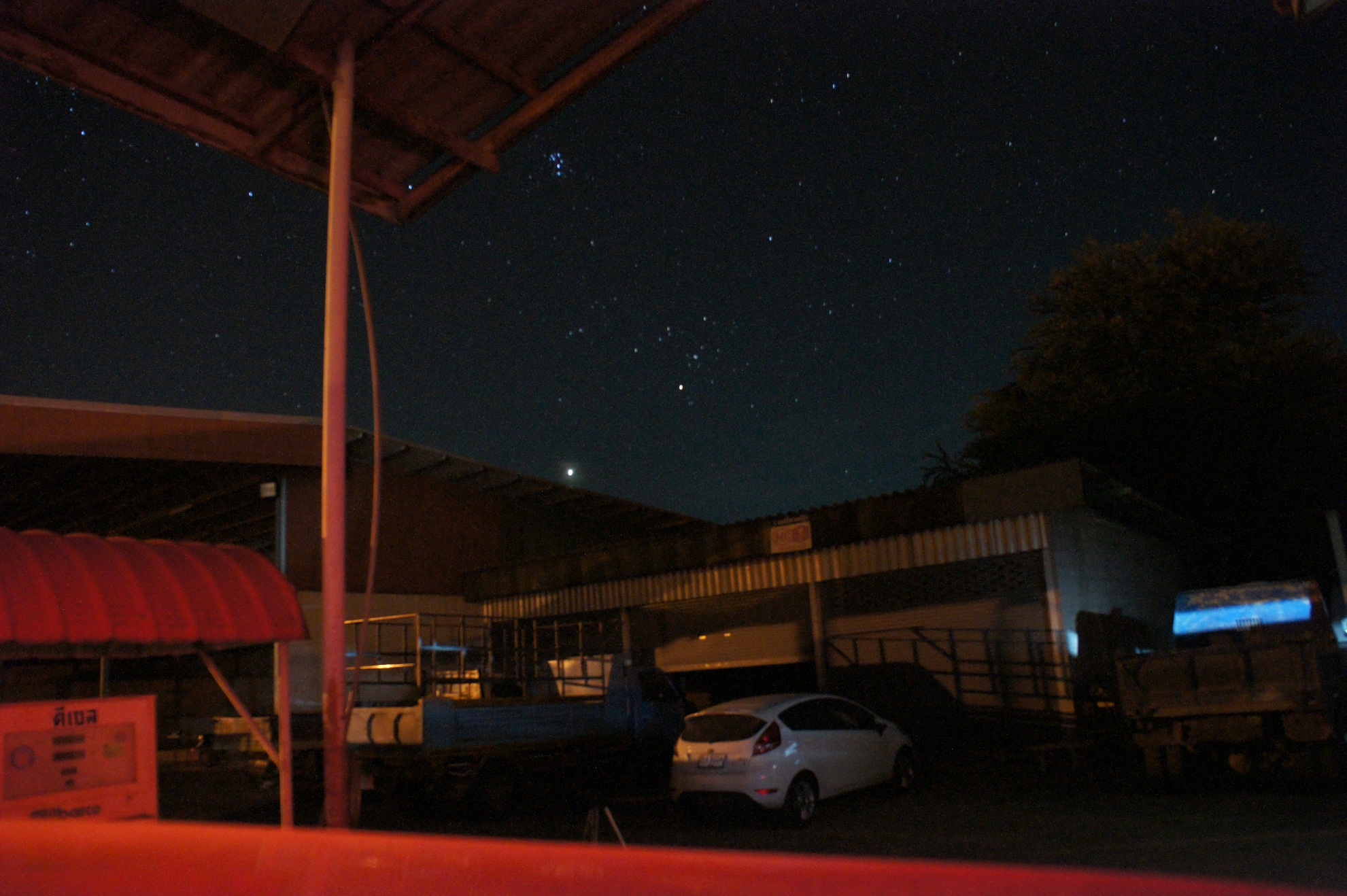 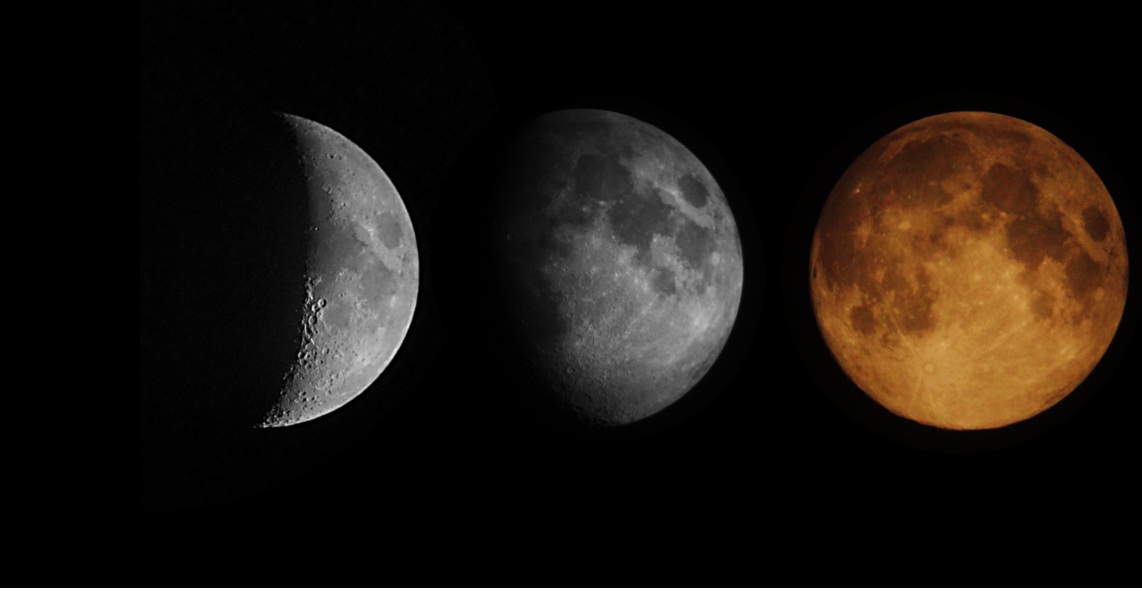 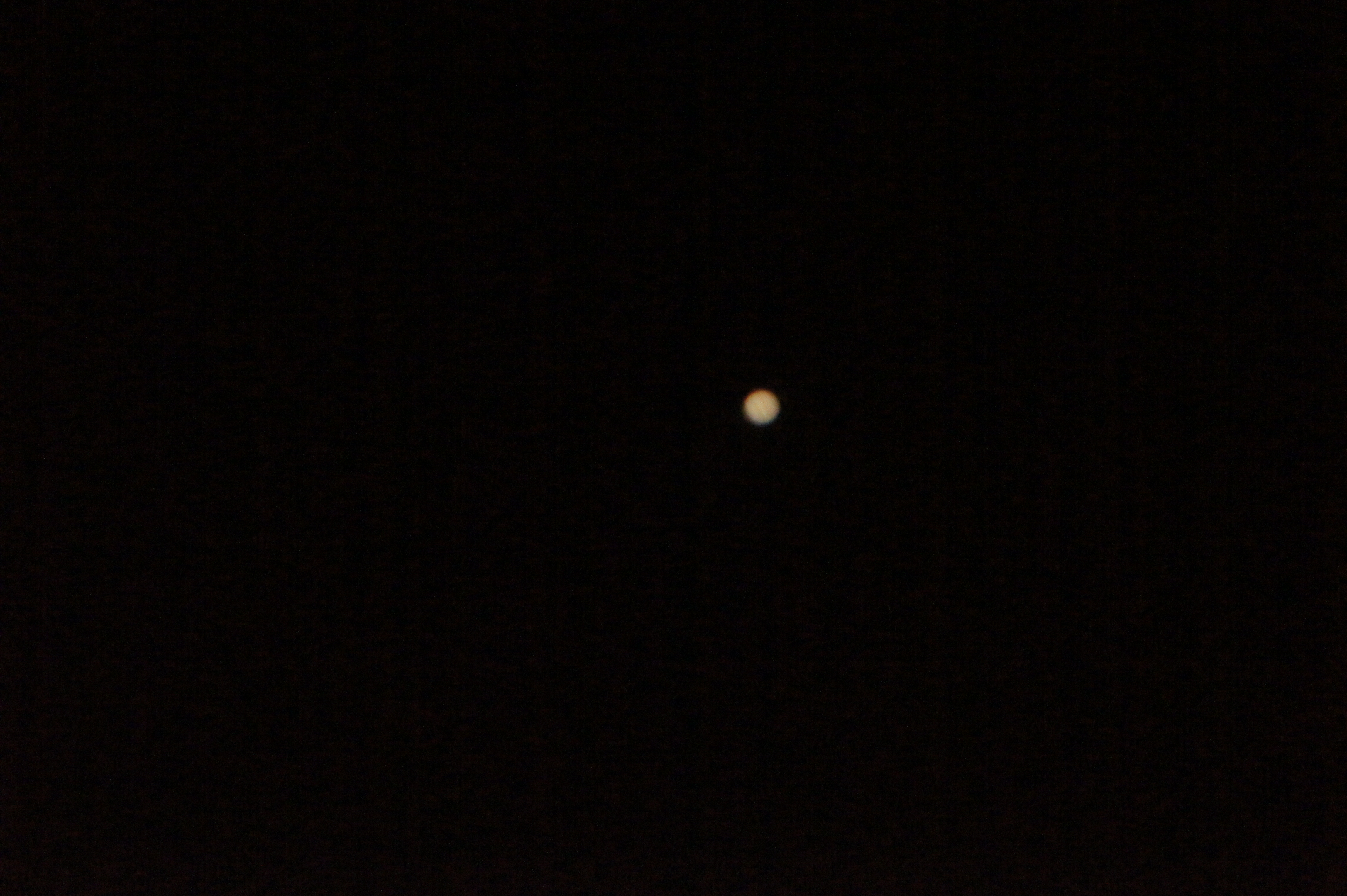 กลุ่มดาว (constellations)
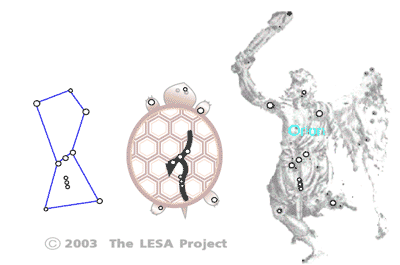 กลุ่มดาว (constellations)
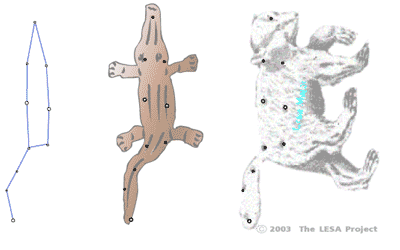 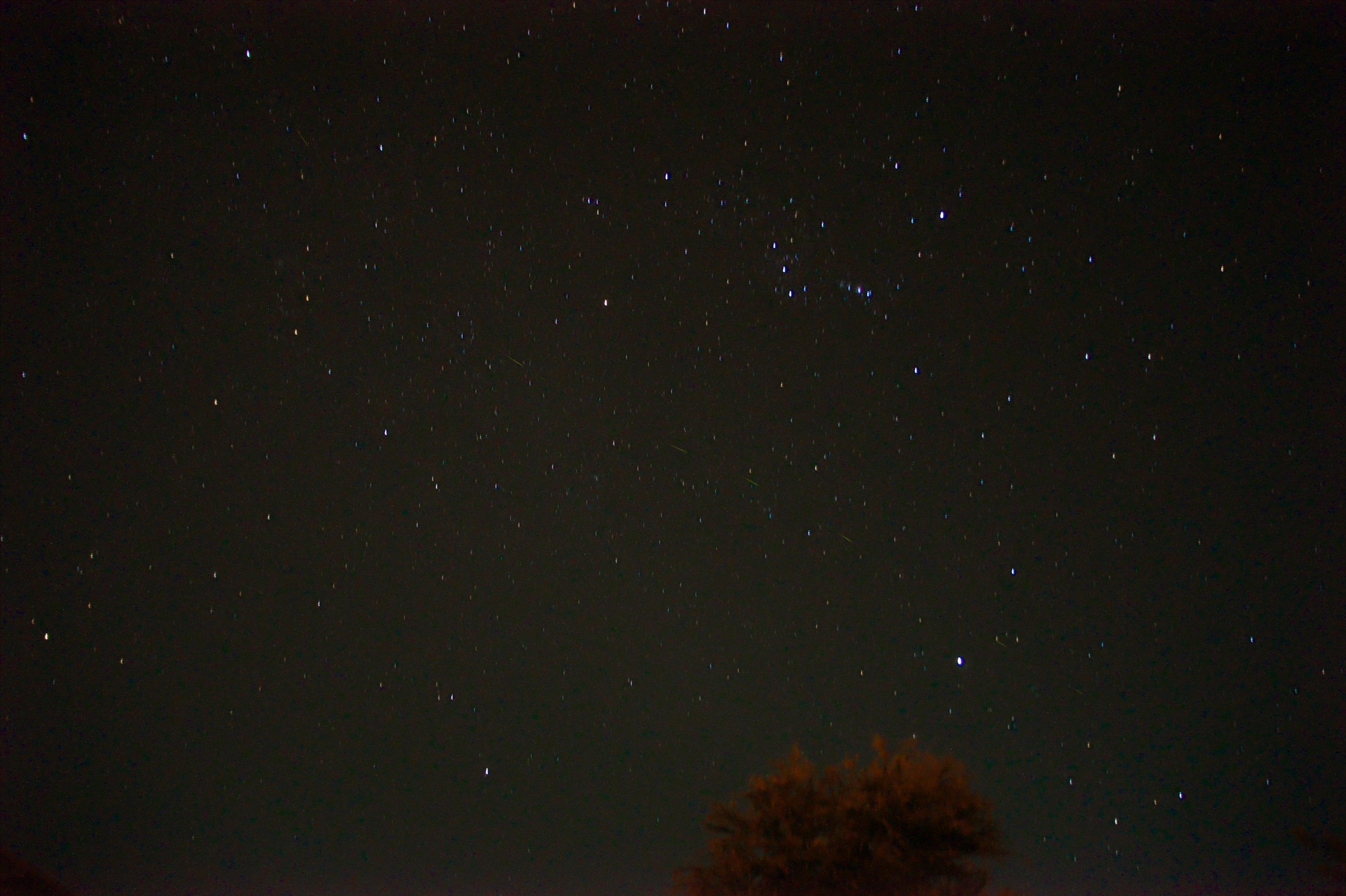 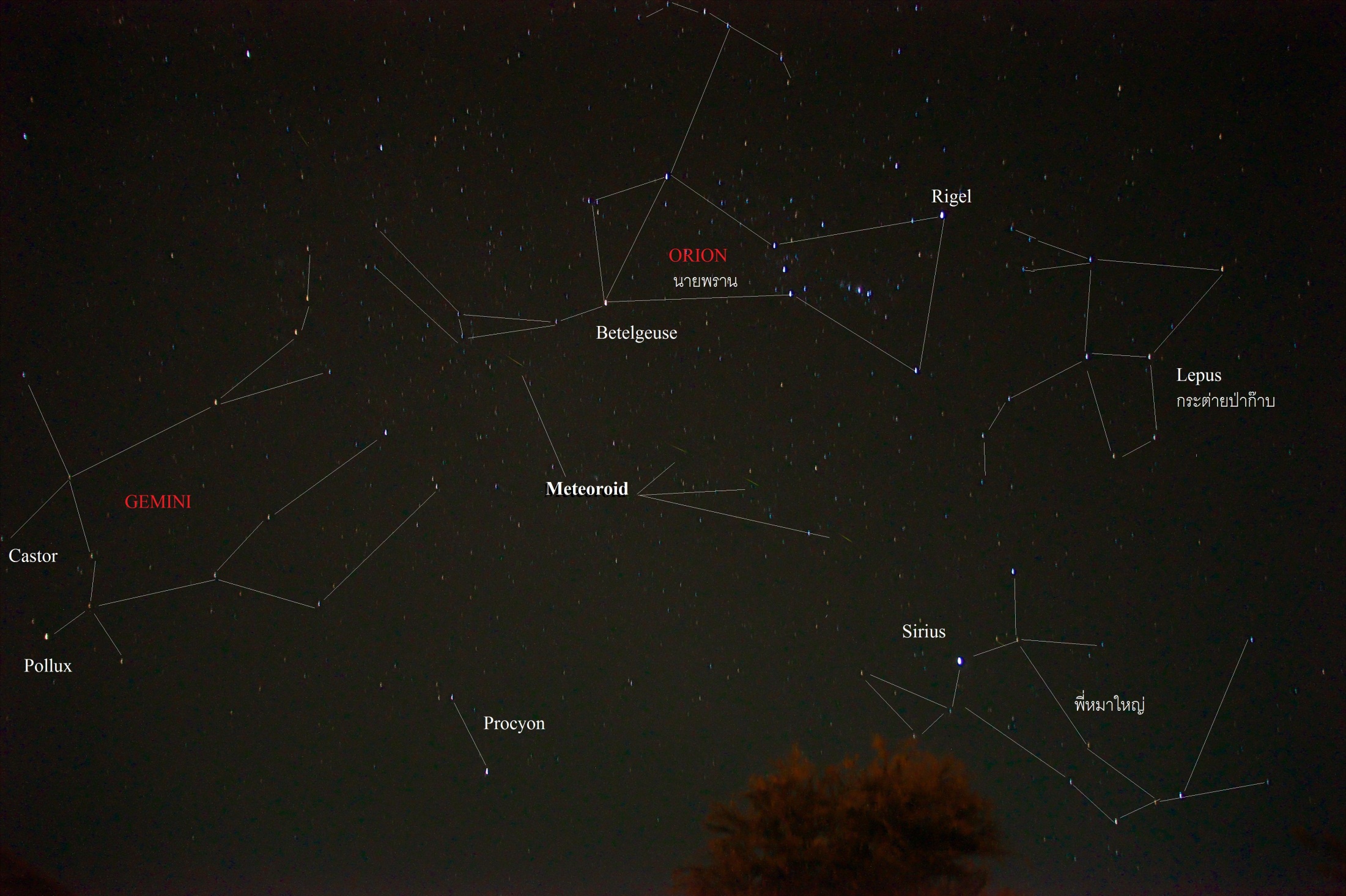 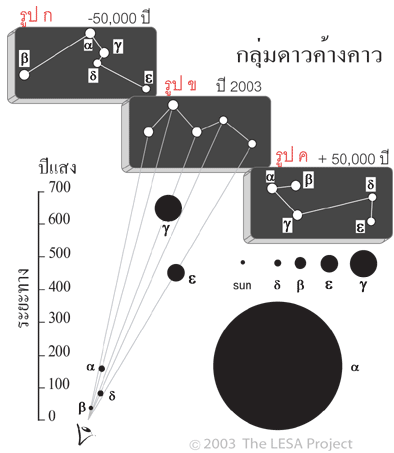 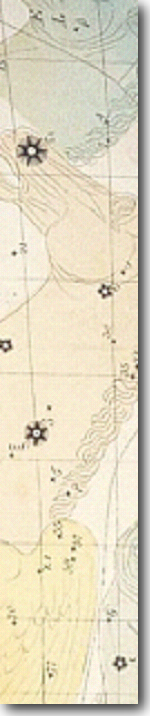 Constellations
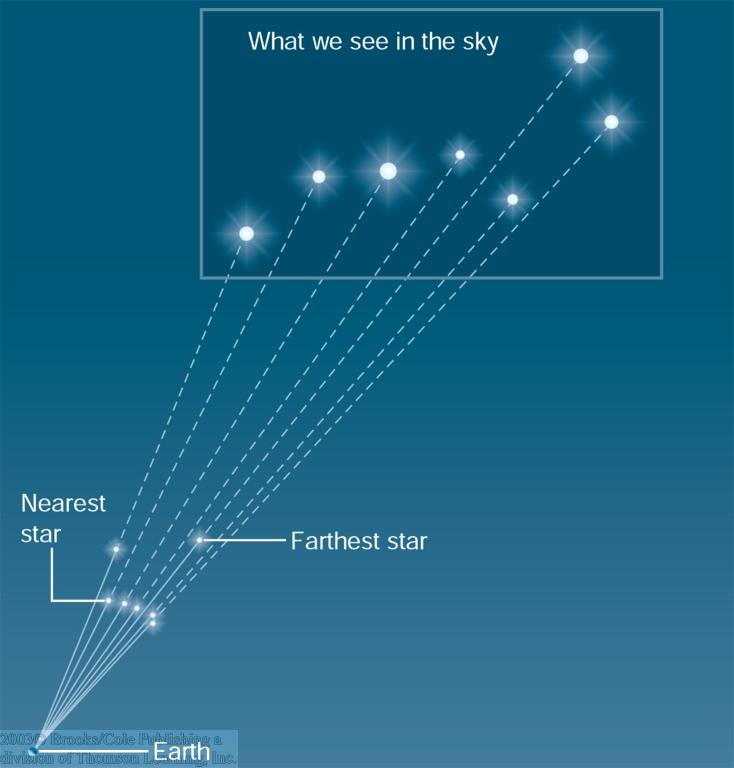 The stars of a constellation only appear to be close to one another
Usually, this is only a projection effect.
The stars of a constellation may be located at very different distances from us.
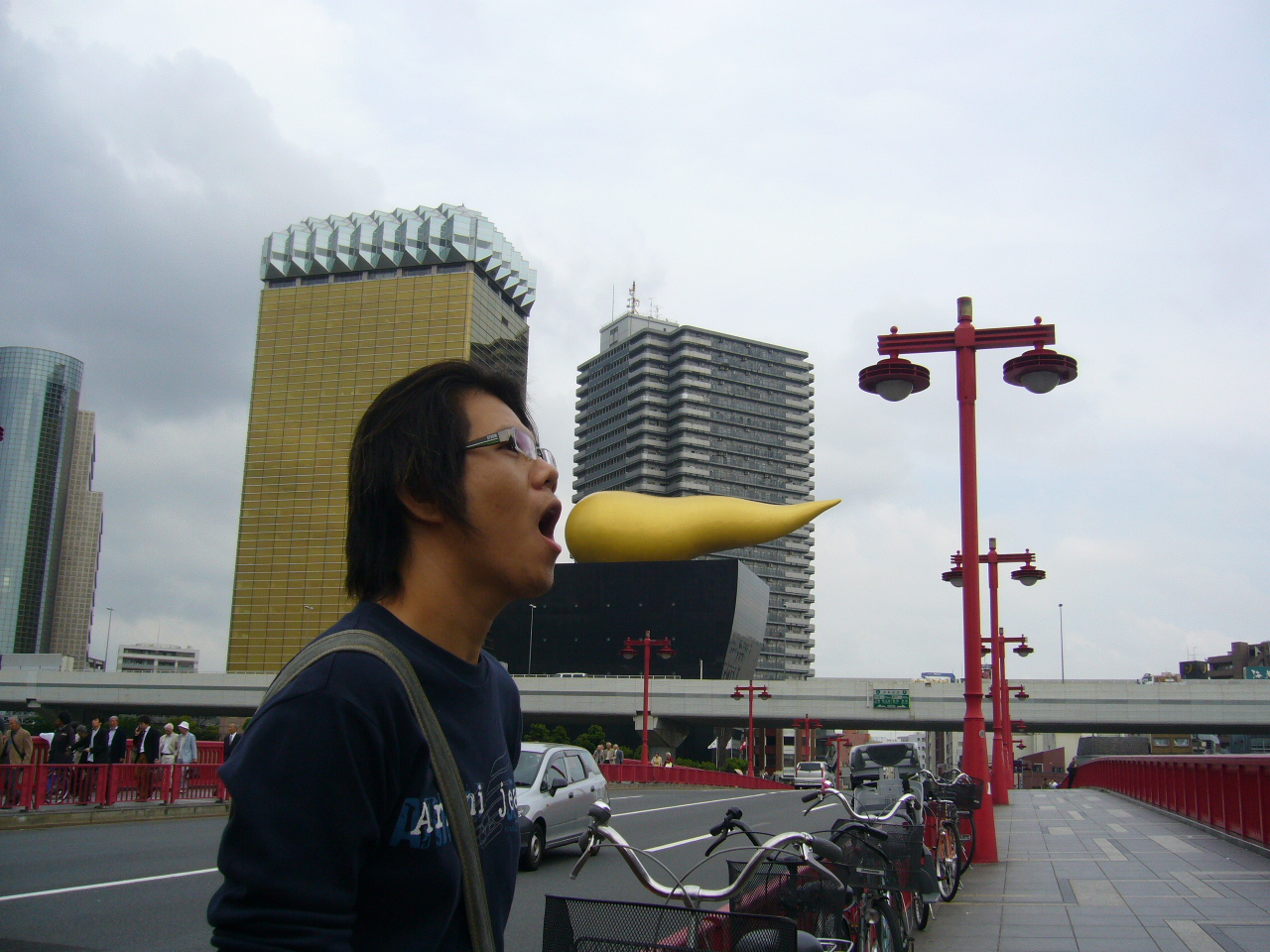 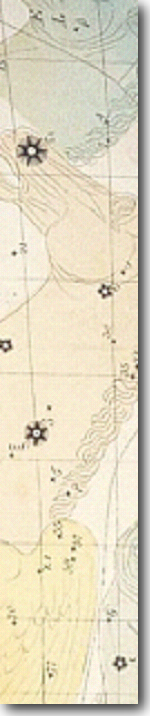 Constellations
Stars are named by a Greek letter (a, b, g) according to their relative brightness within a given constellation + the possessive form of the name of the constellation:
Orion
Betelgeuse = a OrionisRigel = b Orionis
Betelgeuze
Rigel
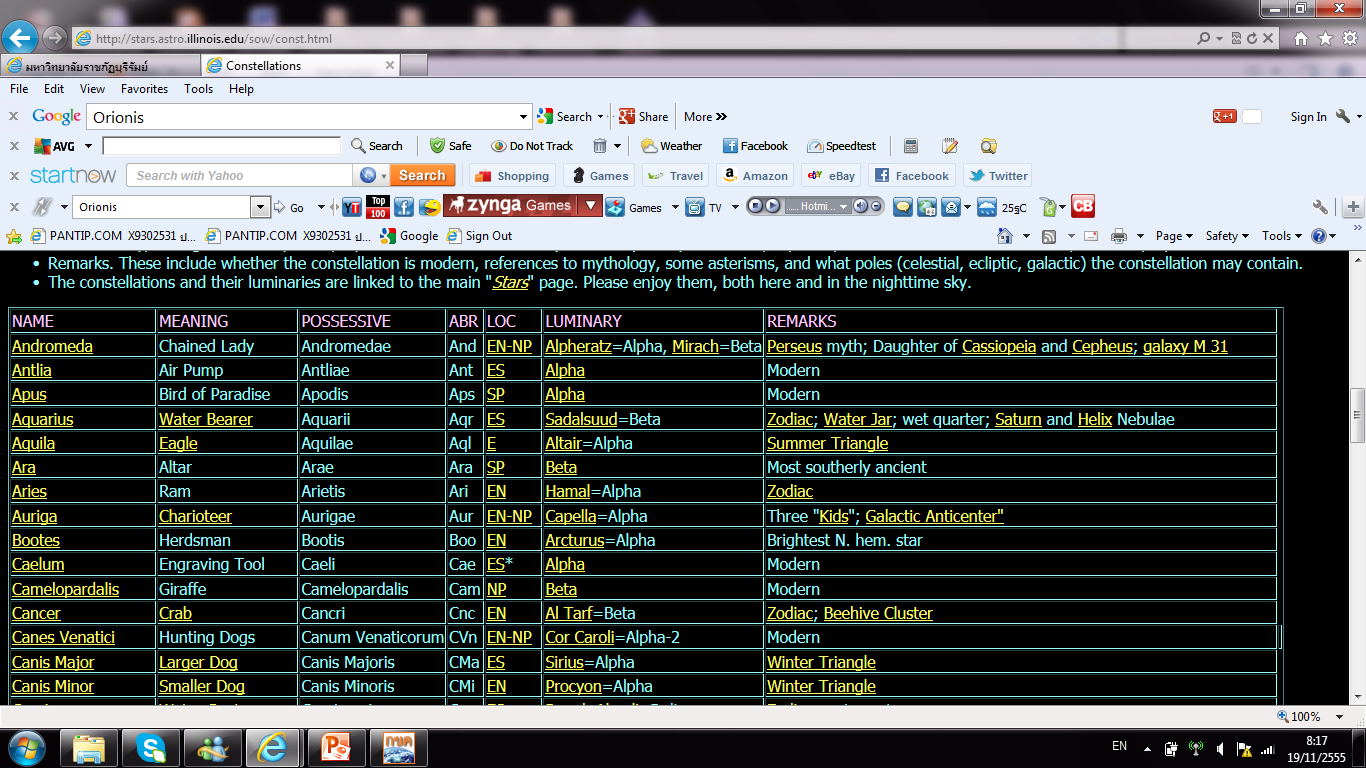 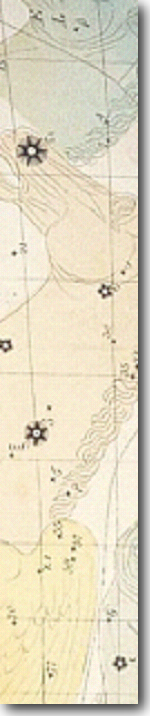 The Celestial Sphere
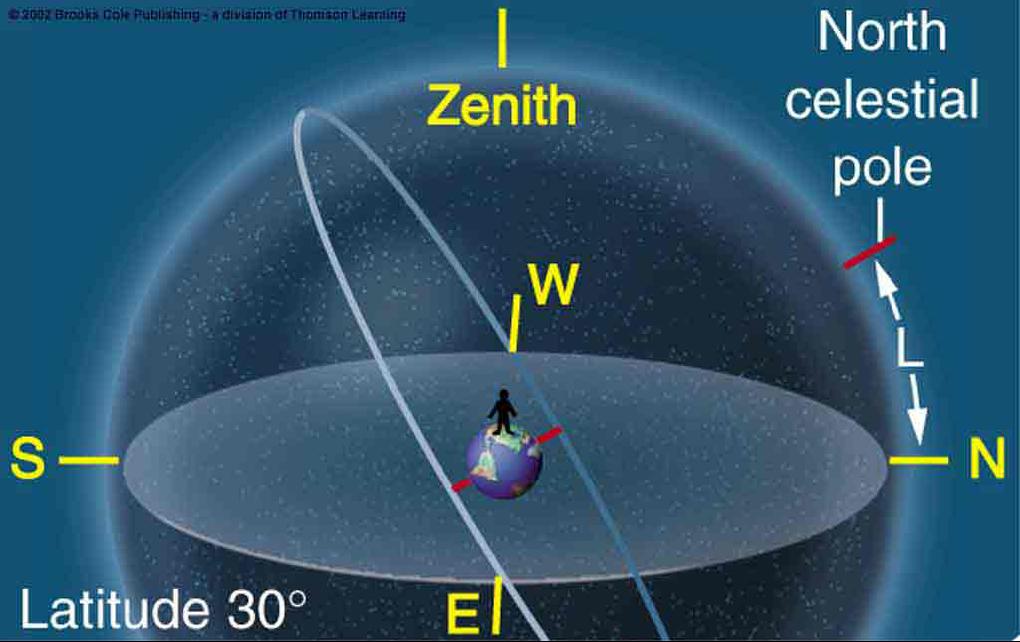 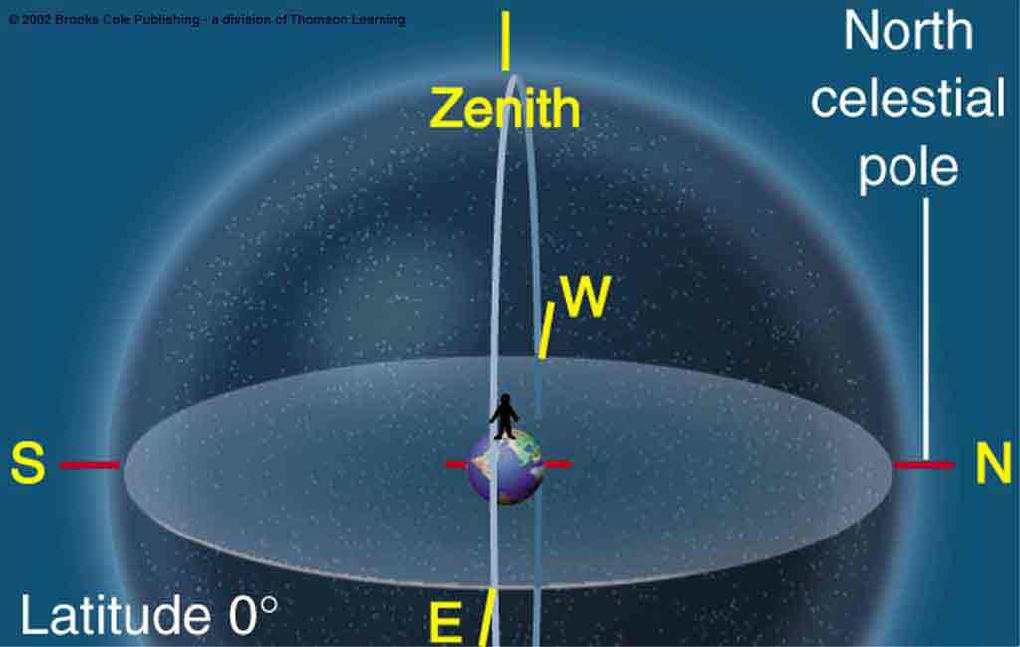 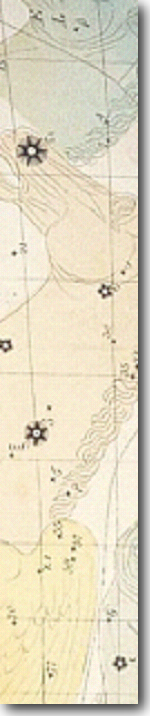 Apparent Motion of The Celestial Sphere
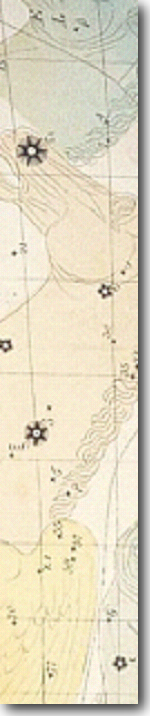 Apparent Motion of The Celestial Sphere
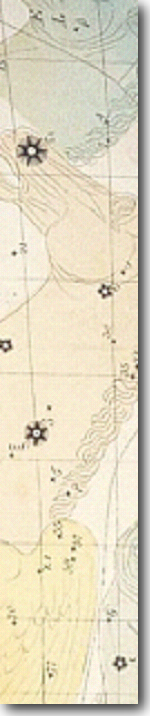 Precession
At left, gravity is pulling on a slanted top. => Wobbling around the vertical.
The Sun’s gravity is doing the same to Earth.
The resulting “wobbling” of Earth’s axis of rotation around the vertical w.r.t. the Ecliptic takes about 26,000 years and is called precession.
Precession is a change in the orientation of the rotational axis of a rotating body. In astronomy, precession refers to any of several gravity-induced, slow and continuous changes in an astronomical body's rotational axis or orbital path
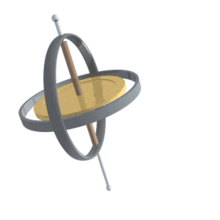 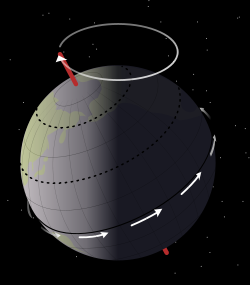 Precession of a gyroscope
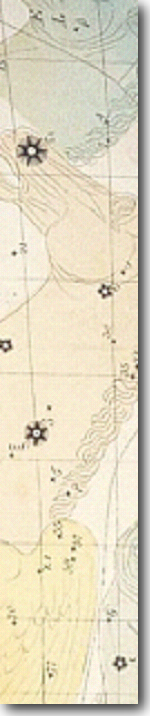 Precession
As a result of precession, the celestial north pole follows a circular pattern on the sky, once every 26,000 years.
It will be closest to Polaris ~ A.D. 2100. 

~ 12,000 years from now, it will be close to Vega in the constellation Lyra.
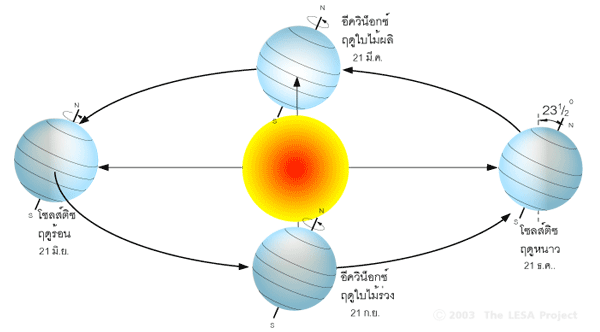 แกนของโลกเอียง 23.5° ขณะที่โคจรรอบดวงอาทิตย์ ทำให้ระนาบวงโคจรของโลก (เส้นสุริยะวิถี) ทำมุมกับ ระนาบของเส้นศูนย์สูตรฟ้า เป็นมุม 23.5°
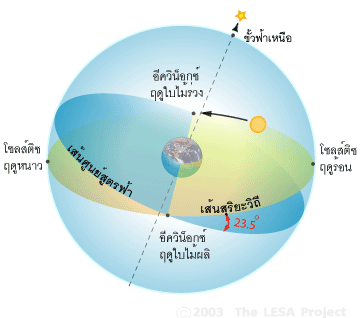 เหมายัน (เห-มา-ยัน) หรือ ทักษิณายัน (winter solstice) เป็นการที่ดวงอาทิตย์ โคจรไปถึงจุดหยุด (solstice) คือ จุดสุดทางใต้ในราววันที่ 22 ธันวาคม เป็นจุดในฤดูหนาว มีกลางคืนนานกว่ากลางวัน
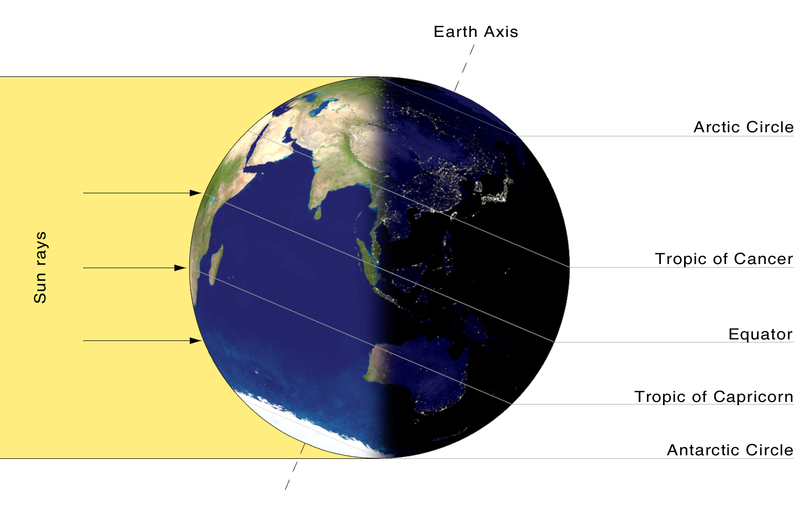 ครีษมายัน ([คฺรีด-สะ-มา-ยัน] สันสกฤต: คฺรีษฺม + อายนฺ)  (summer solstice) เป็นการที่ดวงอาทิตย์ โคจรไปถึงจุดหยุด (solstice) คือ จุดสุดทางเหนือในราววันที่ 21 มิถุนายน เป็นจุดในหน้าร้อน มีกลางวันนานกว่ากลางคืน
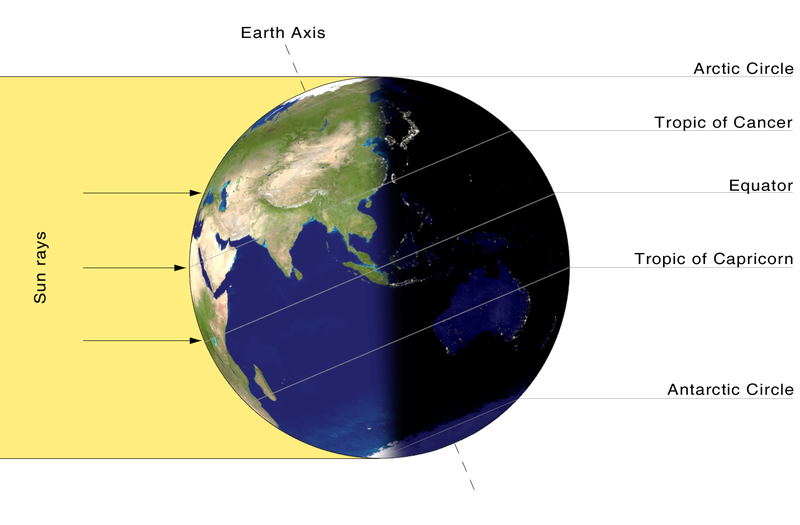 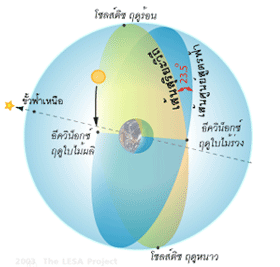 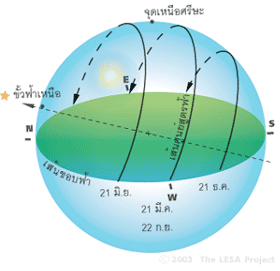 เส้นสุริยะวิถีเอียงทำมุมกับเส้นศูนย์สูตรฟ้า 
ทำให้เรามองเห็นดวงอาทิตย์ขึ้น-ตก ค่อนไปทางเหนือ หรือใต้ ในรอบปี
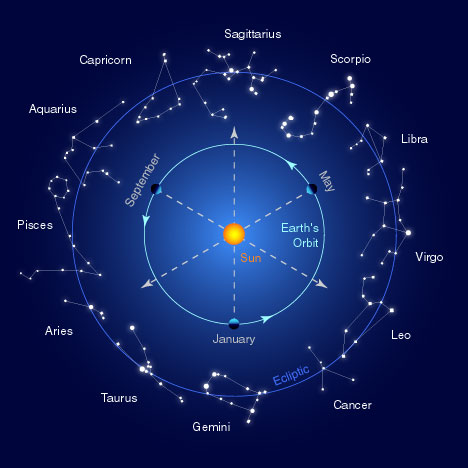 สุริยะวิถี และ
กลุ่มดาวจักราศี
The North Star: How to Find Polaris
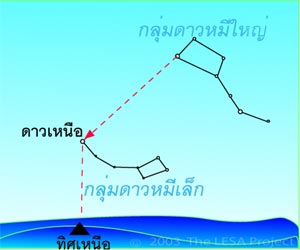 Ursa Major
Ursa Minor
The North Star: How to Find Polaris
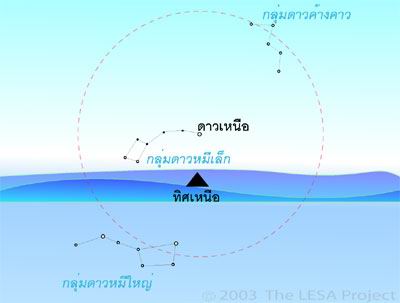 Cassiopeia
Ursa Minor
Ursa Major
การสังเกตกลุ่มดาวสว่าง
(กลุ่มดาวเรียงเด่น, Asterism)
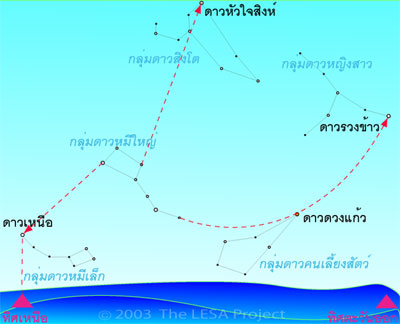 Regulus
Leo
Virgo
Ursa Major
Spica
Polaris
Arcturus
Bootes
Ursa Minor
การสังเกตกลุ่มดาวสว่าง
(กลุ่มดาวเรียงเด่น, Asterism)
Deneb
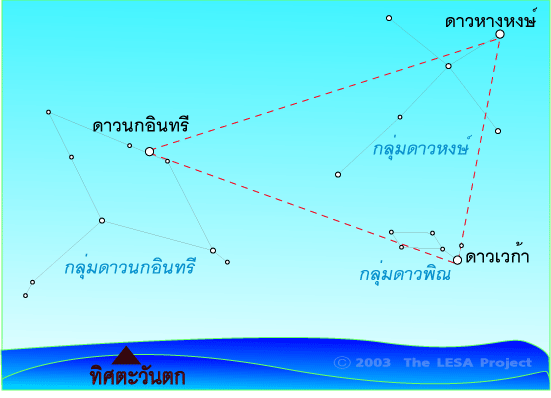 สามเหลี่ยมฤดูร้อน (Summer Triangle)
Altair
constellation Cygnus
Vega
constellation Lyra
constellation Aquila
การสังเกตกลุ่มดาวสว่าง
สามเหลี่ยมฤดูหนาว
(Winter Triangle or  The Great Southern Triangle)
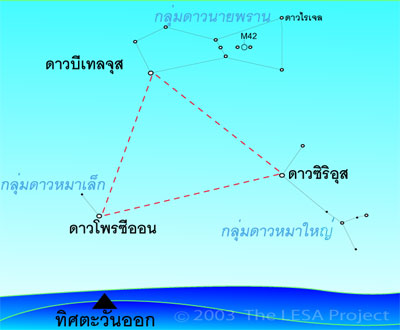 Orion
Rigel
Betelgeuse
Canis Minor
Sirius
Procyon
Canis Major
Winter Hexagon or Winter Circle/Oval
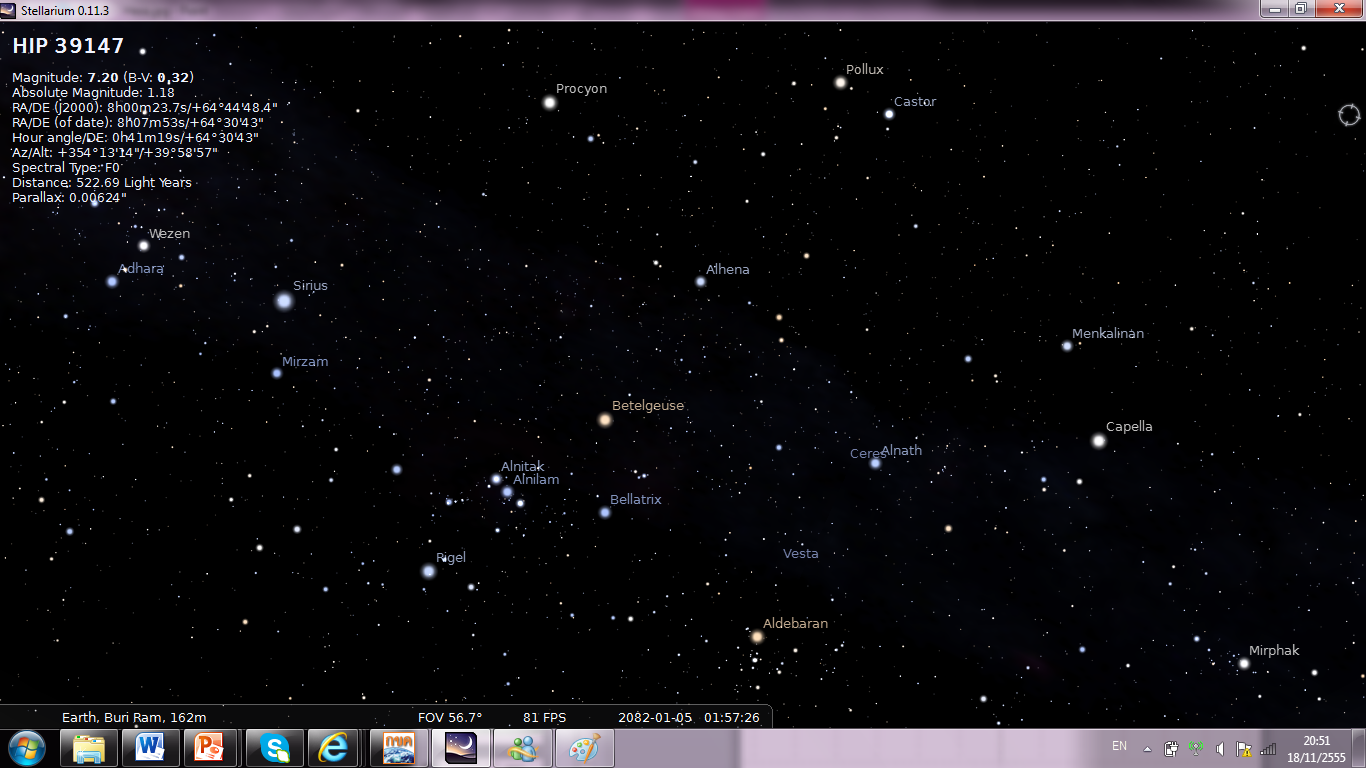 ทางช้างเผือกบริเวณกลุ่มดาวแมงป่อง
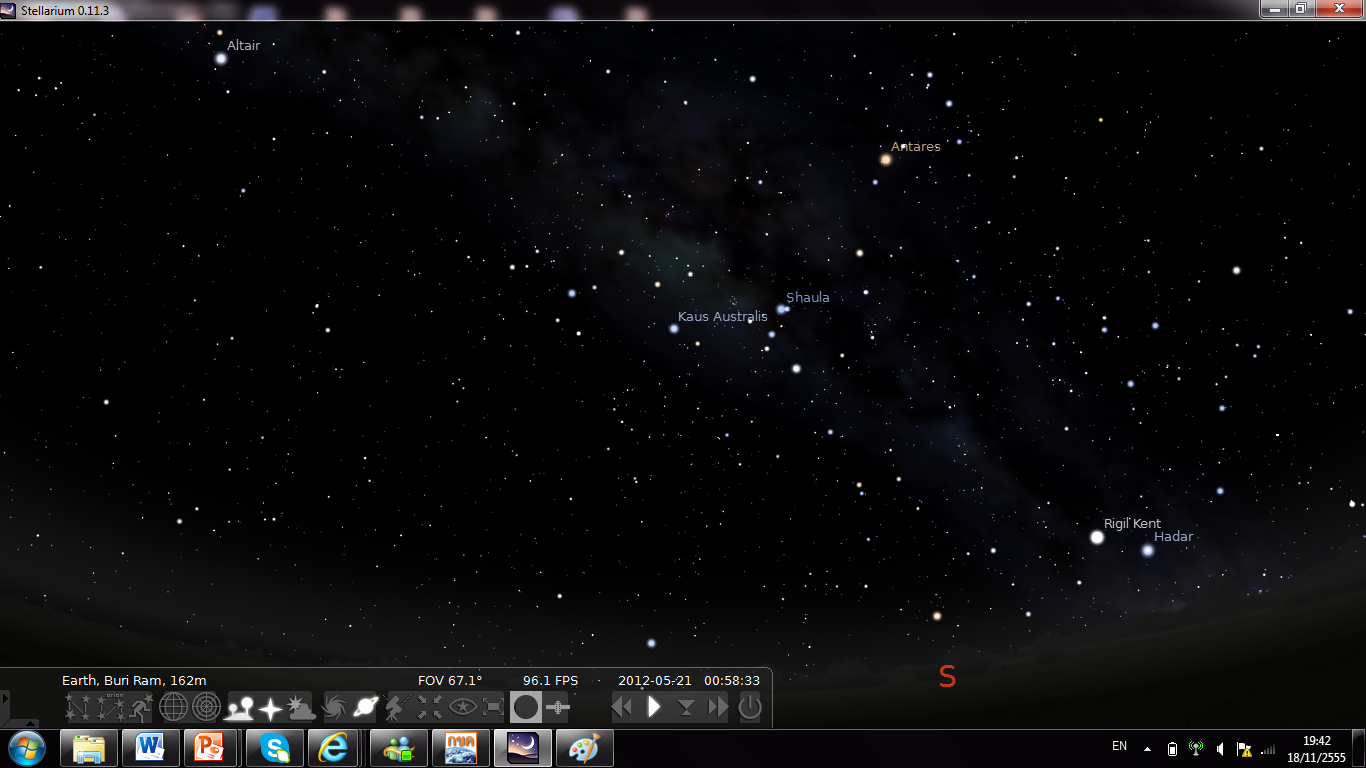 ทางช้างเผือกบริเวณกลุ่มดาวแมงป่อง
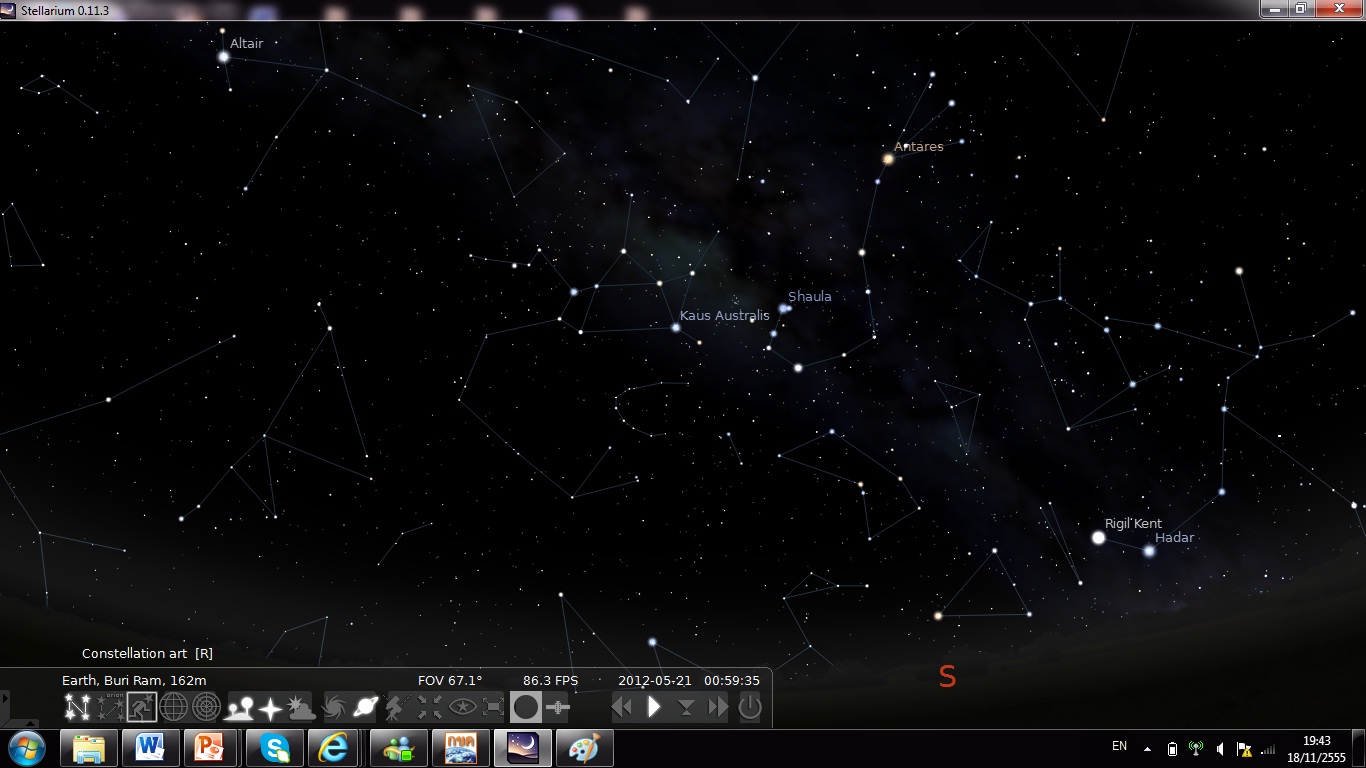 ทางช้างเผือกบริเวณกลุ่มดาวแมงป่อง
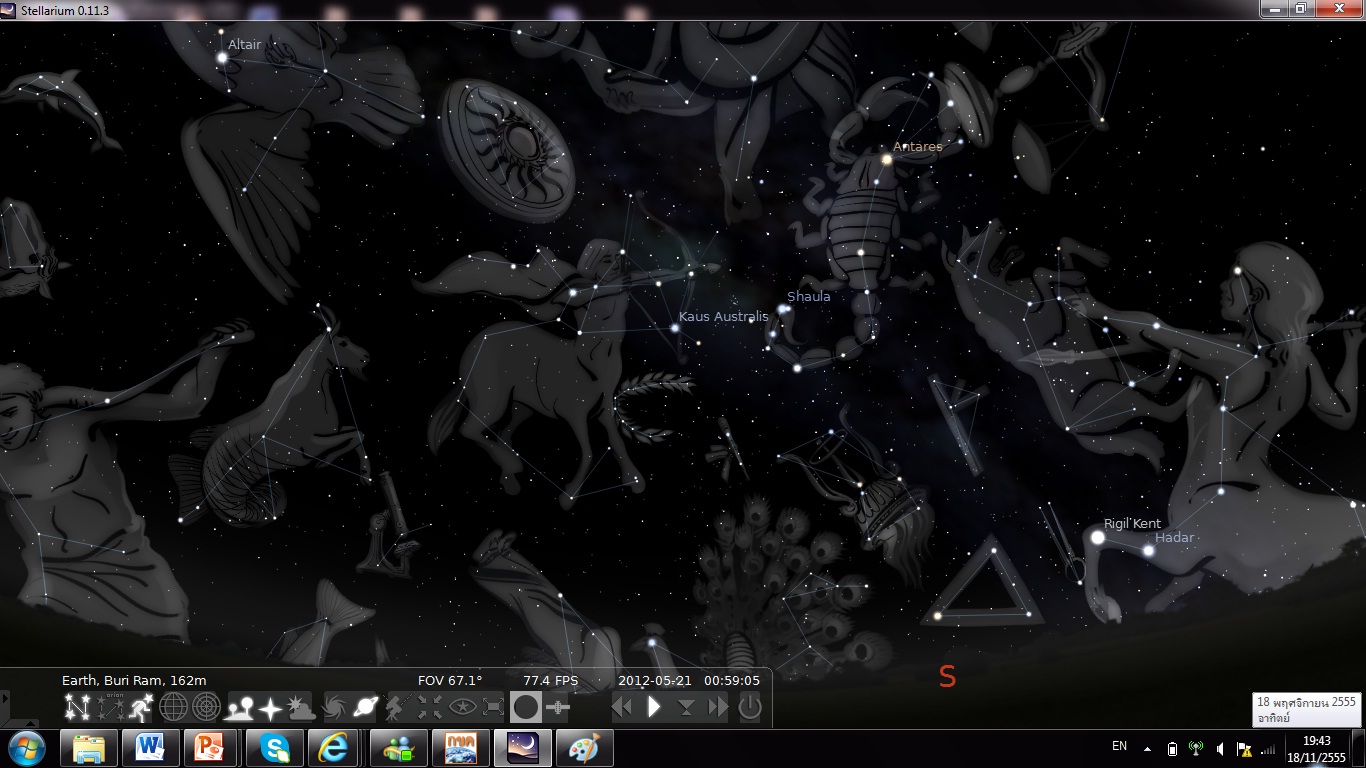 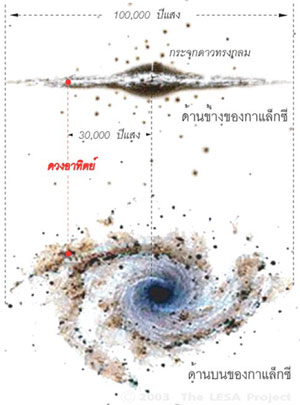 กาแล็กซีทางช้างเผือกเมื่อมองจากอวกาศ
Deep-sky object
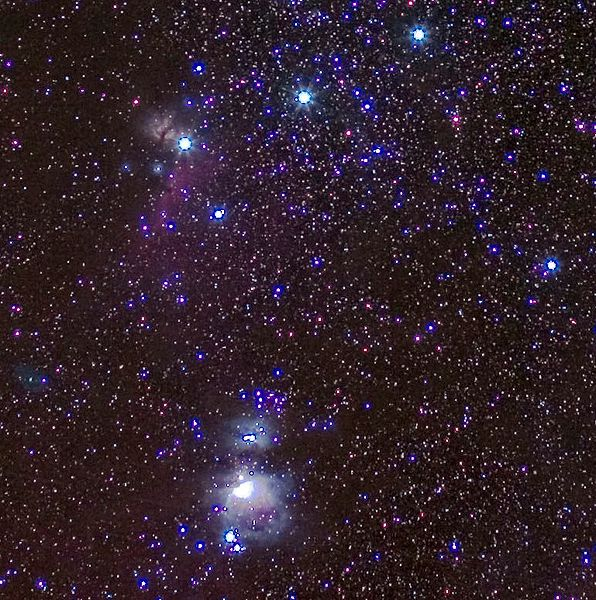 Deep-sky objects are astronomical objects other than individual stars and solar system objects (such as Sun, Moon, planets, comets, etc.).
The classification is used for the most part by amateur astronomers to denote visually observed faint naked eye and telescopic objects such as star clusters, nebulae and galaxies.
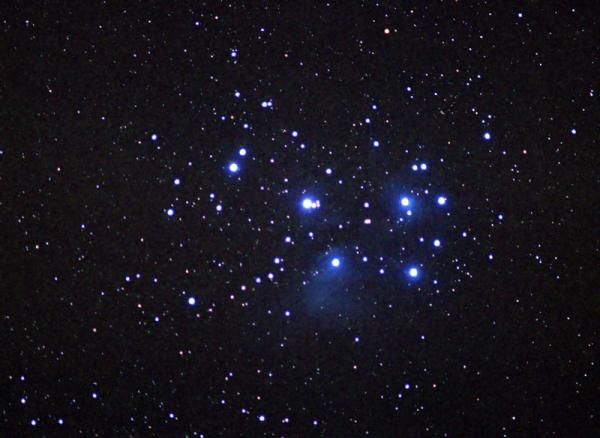 How to Find the Andromeda Galaxy
The Andromeda Galaxy, also known as M31 or as the Great Spiral Galaxy, is one of the most distant objects that the unaided human eye can see; it lies over 2.2 to 3 million light years away. 







Locating it the first time is a little tricky, but once you find it, it's hard to ever lose it again
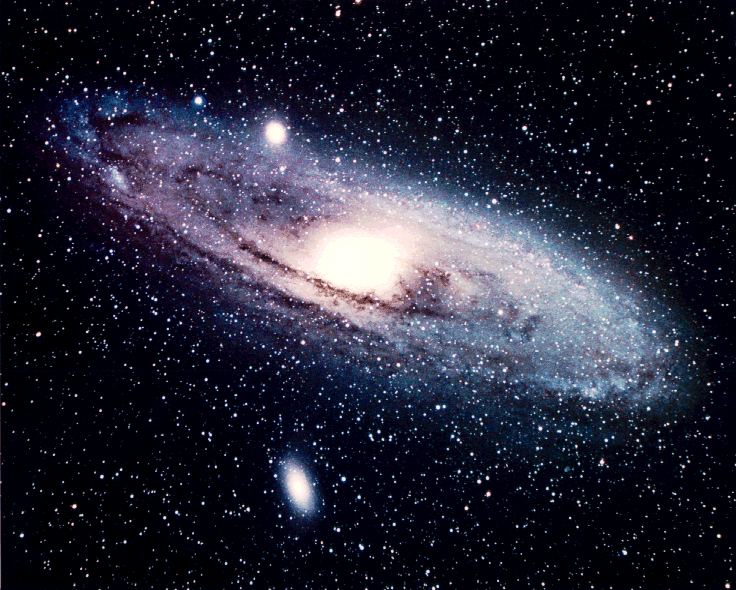 How to Find the Andromeda Galaxy
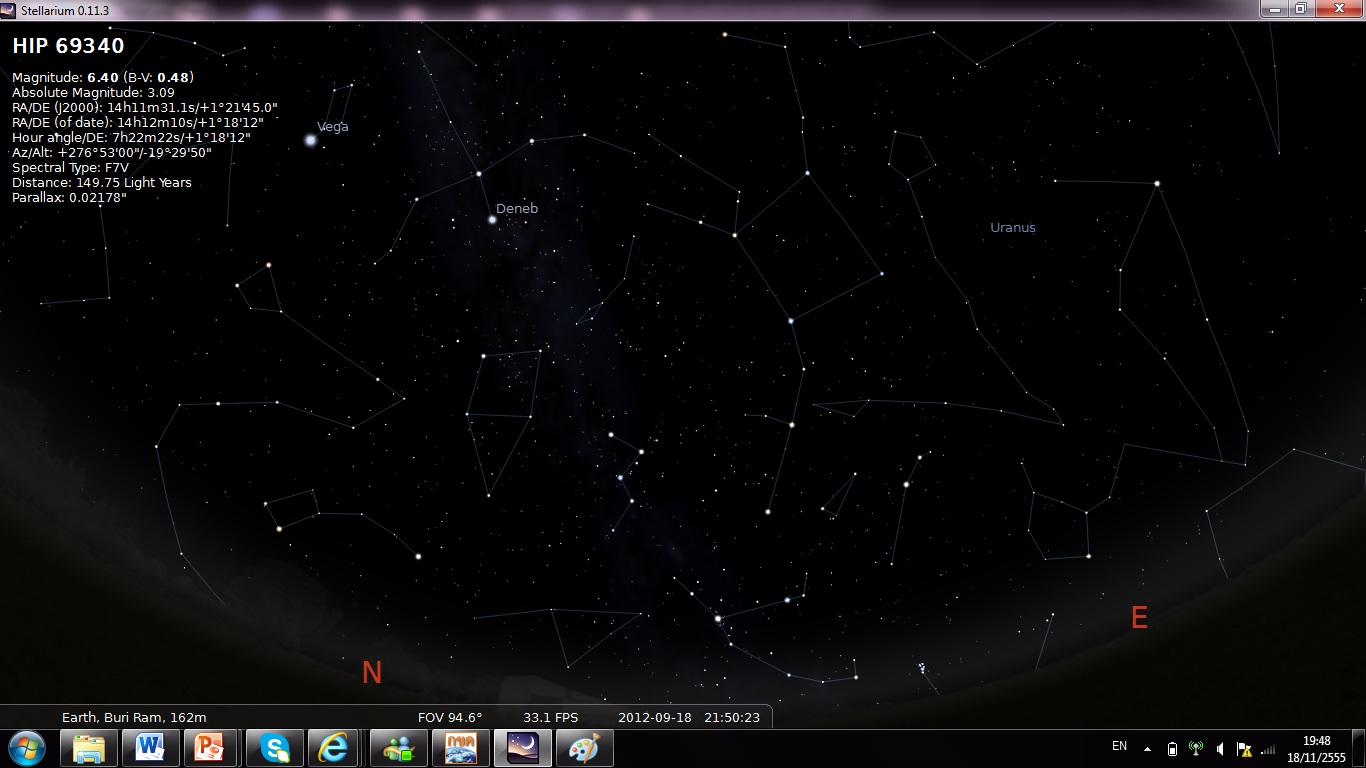 How to Find the Andromeda Galaxy
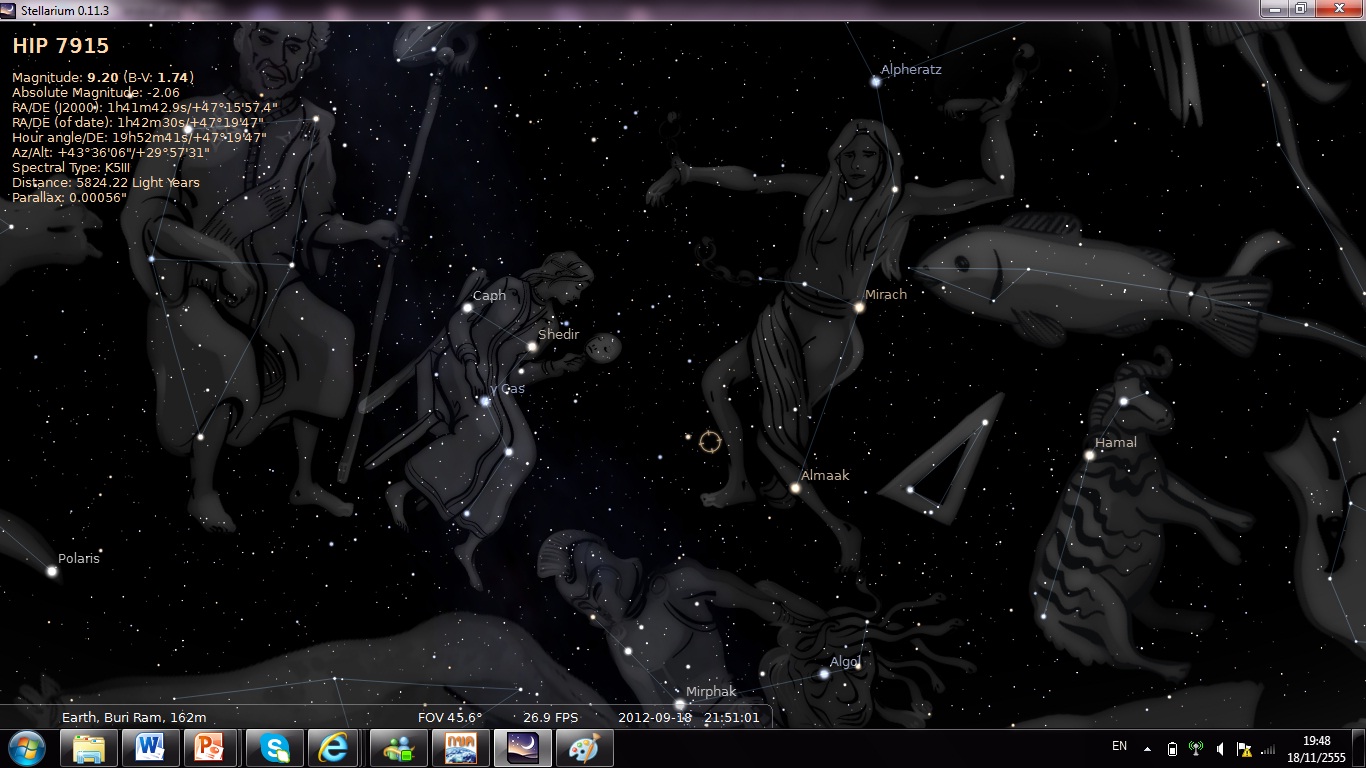 How to Find the Andromeda Galaxy
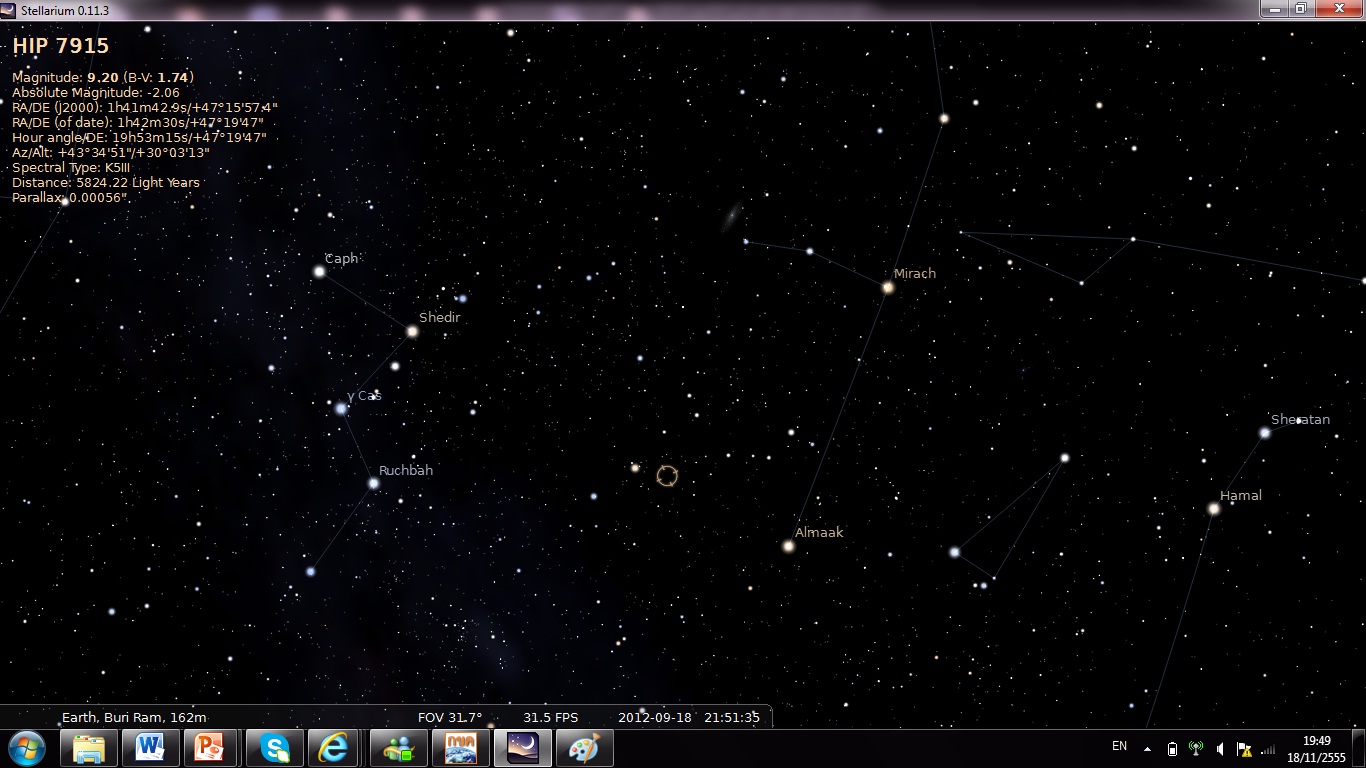 How to Find the Andromeda Galaxy
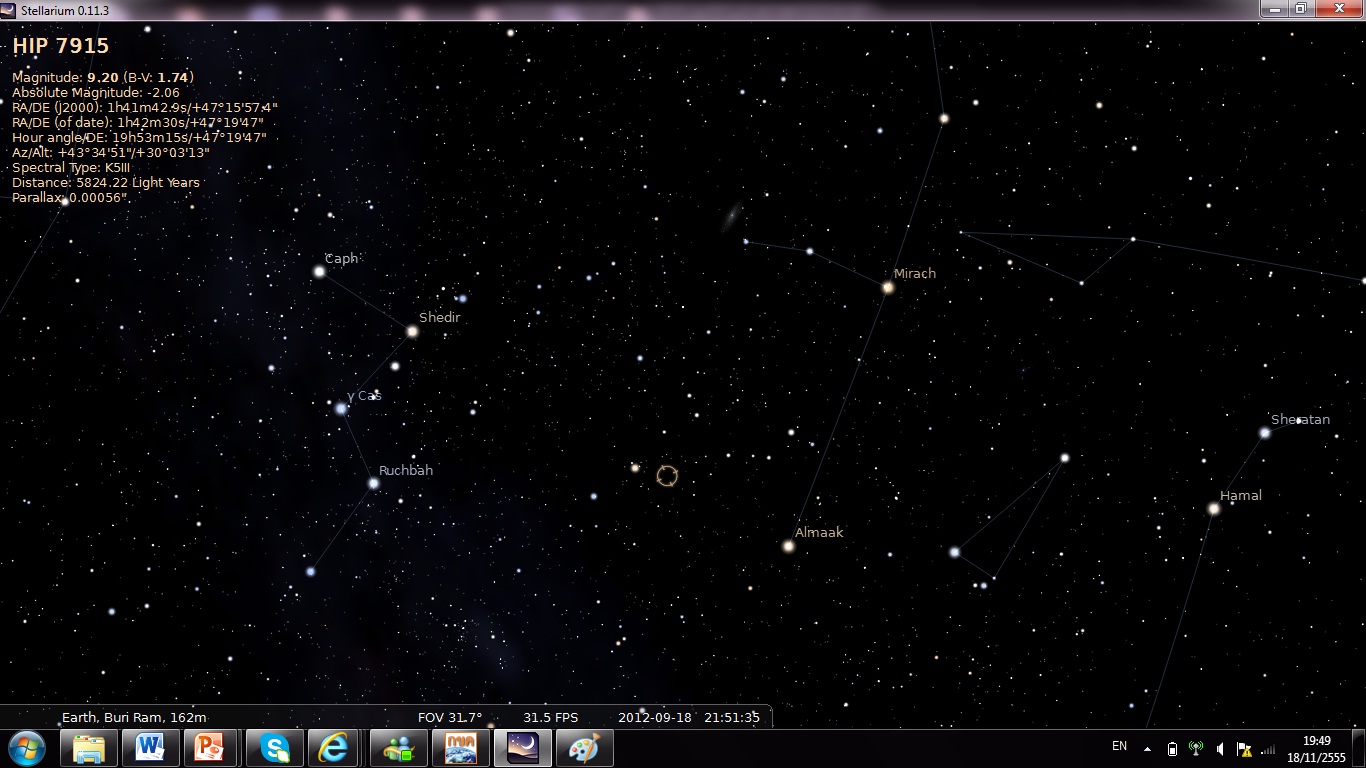 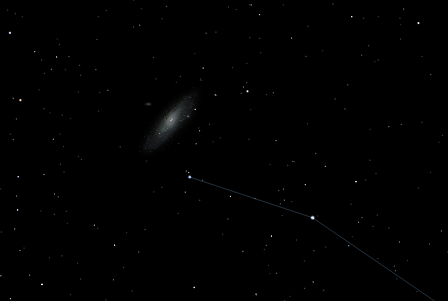 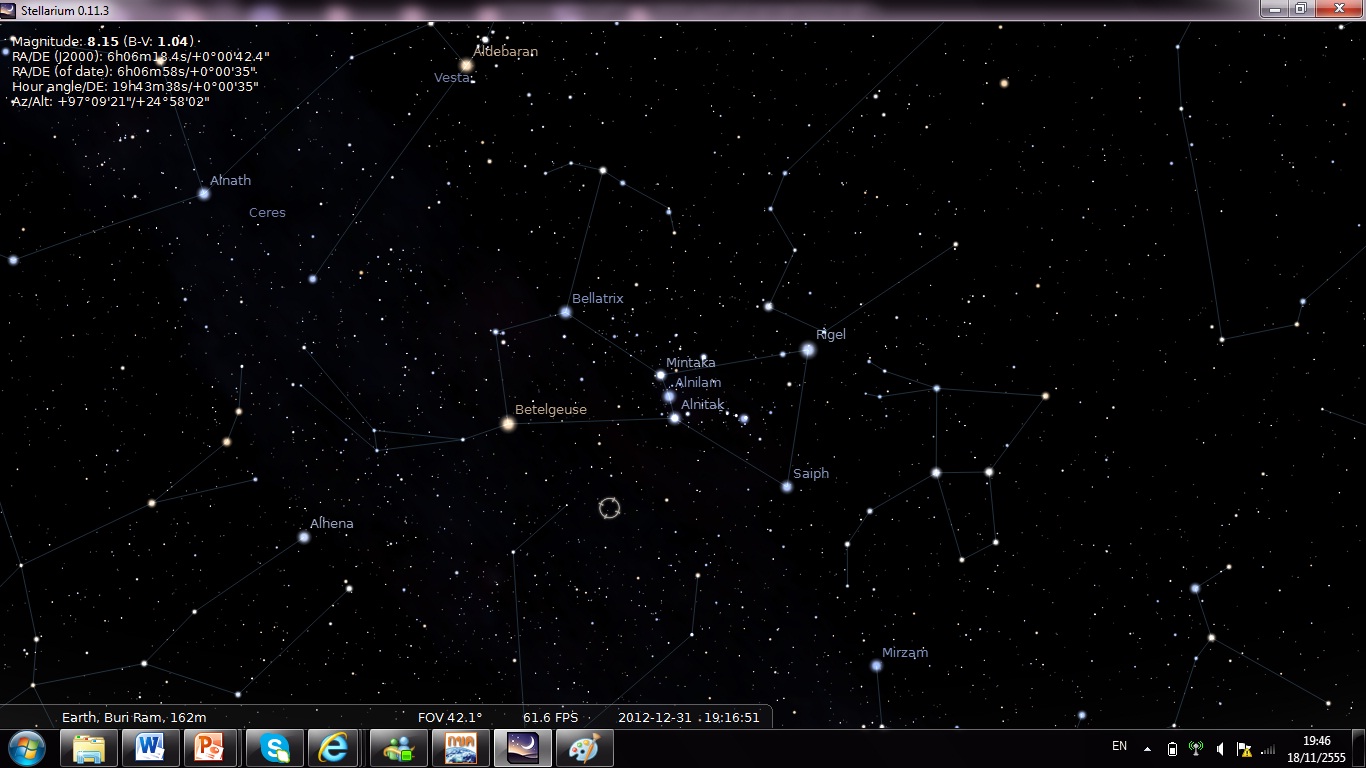 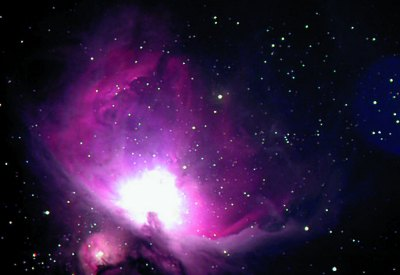 เนบิวลานายพราน